Somatic symptoms and related disorders
Amer Rawajfeh. MD. JB.Psych
Pyschiatrists National Center for Mental HealthMinistry of Health
Somatic symptoms and related disorders
A group of disorders that  share a common feature which is : the prominence of somatic symptoms associated with significant distress and impairment in social, occupational, or other areas of functioning.
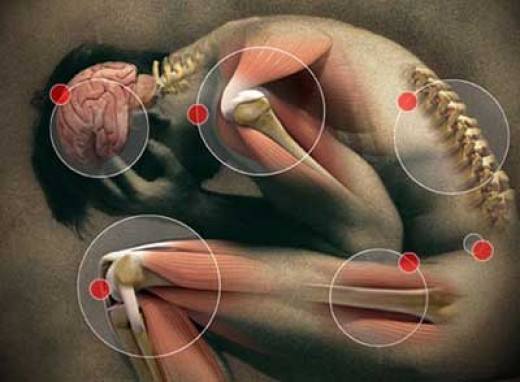 Somatic symptom disorder
Conversion disorder
Illness anxiety disorder
Psychological factors affecting other medical conditions
Factitious disorder
Other specified somatic symptom and related disorder
Other Unspecified somatic symptom and related disorder
1) Somatic symptom disorder
It’s the major diagnostic class, the diagnosis is made on the basis of positive symptoms and signs ( Distressing somatic symptoms plus abnormal thoughts, feelings, and behaviors in response to these symptoms)
The main distinctive characteristic of somatic symptom disorder is not the somatic symptoms per se but instead the way the pt. present and interpret them.
Diagnostic criteria according to DSM-V
One or more somatic symptoms (may be predominantly pain) that are distressing or result in significant disruption.
Excessive thoughts, feelings, or behaviors related to the somatic symptoms or associated health concerns.
Lasts at least 6 months**.
[Speaker Notes: - Although any one somatic symptom may not be continuously present, the state of being symptomatic is persistent]
Epidemiology
Incidence in females likely greater than that of males.
Prevalence in general adult population: 5–7%.
Risk factors
Older age
Fewer years of education
Low socio-economic status
Unemployment
History of childhood sexual abuse
Treatment and prognosis
The course tends to be chronic and debilitating. Symptoms may periodically improve and then worsen under stress.
 The patient should have regularly scheduled visits with a single primary care physician, who should minimize unnecessary medical workups and treatments.
 Address psychological issues slowly. Patients will likely resist referral to a mental health professional.
The treatment is mainly psychotherapy
2) Conversion disorder
A mental condition in which a person complains from at least one neurological symptom (sensory or motor) e.g. blindness, paralysis. And it cannot be fully explained by a neurological condition
Which means Patients “convert” psychological distress or conflicts to neurological symptoms.
Surprisingly, patients are often calm and unconcerned (la belle indifference) when describing their symptoms.
[Speaker Notes: la belle indifference:  A condition in which the person is unconcerned with symptoms caused by a conversion disorders]
Diagnosis criteria according to DSM-V
At least one symptom of altered voluntary motor or sensory function.
 Evidence of incompatibility between the symptom and recognized neurological or medical conditions.
 Not better explained by another medical or mental disorder.
 Causes significant distress or impairment in social or occupational functioning or warrants medical evaluation.
 Common symptoms: Paralysis, weakness, blindness, mutism, sensory complaints (paresthesias), seizures, globus sensation (globus hystericus or sensation of lump in throat).

*Conversion-like presentations in elderly patients have a higher likelihood of representing an underlying neurological deficit.*
Epidemiology
Two to three times more common in women than men.
Onset at any age, but more often in adolescence or early adulthood.
High incidence of comorbid neurological, depressive, or anxiety disorders.
Treatment and prognosis
The primary treatment is education about the illness. Cognitive behavioral therapy (CBT), with or without physical therapy, can be used if education alone is not effective.
While patients often spontaneously recover, the prognosis is poor, as symptoms may persist, recur, or worsen in 40–66% of patients.
3) Illness Anxiety disorder
Illness anxiety disorder (hypochondriasis) is preoccupation with and fear of having a serious illness, despite medical evaluation and reassurance.
Diagnosis Criteria according to DSM-V
Preoccupation with having or acquiring a serious illness
 Somatic symptoms are not present or, if present, are mild in intensity
High level of anxiety about health
Performs excessive health-related behaviors or exhibits maladaptive behaviors
Persists for at least 6 months
Not better explained by another mental disorder (such as somatic symptom disorder)
Epidemiology
Men are affected as often as women.
 Average age of onset: 20–30.
Approximately 67% have a coexisting major mental disorder.

*Illness anxiety disorder is the only somatic symptom-related disorder that doesn’t likely have a higher frequency in women.*
Treatment
Regularly scheduled visits to one primary care physician.
CBT is the most useful of psychotherapies.
 Comorbid anxiety and depressive disorders should be treated with selective serotonin reuptake inhibitors (SSRIs) or other appropriate psychotropic medications.
Prognosis
Chronic but episodic—symptoms may wax and wane periodically.
Can result in significant disability.
 Up to 60% of patients improve significantly.
Better prognostic factors include fewer somatic symptoms, shorter duration of illness, and absence of childhood physical punishment.
4) Psychological Factors Affecting Other Medical Conditions
Is a disorder that is diagnosed when a general medical condition is adversely affected by psychological or behavioral factors( e.g. distress, coping styles, maladaptive health behaviors).
Examples include anxiety worsening asthma, denial of need for treatment for acute chest pain, and manipulating insulin doses in order to lose weight.
Diagnosis Criteria according to DSM-V
A medical symptom or condition (other than mental disorder) is present.
Psychological or behavioral factors adversely affect the medical condition in at least one way, such as influencing the course or treatment, constituting an additional health risk factor, influencing the underlying pathophysiology, precipitating, or exacerbating symptoms or necessitating medical attention.
Psychological or behavioral factors not better explained by another mental disorder.
Epidemiology
Prevalence and gender differences are unclear.
 Can occur across the life span.
Treatment
Treatment includes education and frequent contact with a primary care physician.
 SSRIs and/or psychotherapy (especially CBT) should be used to treat underlying anxiety or depression.
5) Factitious Disorder
Patients intentionally produce symptoms of a psychological or physical illness because of a desire to assume the sick role, not for external rewards.
Münchhausen syndrome is another, older name for factitious disorder with predominantly physical complaints. Münchhausen syndrome by proxy is intentionally producing symptoms in someone else who is under one’s care (usually one’s children).
Diagnosis Criteria according to DSM-V
Falsification of physical or psychological signs or symptoms, or induction of injury or disease, associated with identified deception.
The deceptive behavior is evident even in the absence of obvious external rewards (such as in malingering).
Behavior is not better explained by another mental disorder, such as delusional disorder or another psychotic disorder.
Individual can present him/herself, or another individual (as in factitious  disorder imposed on another).
Commonly feigned symptoms:
       - Psychiatric—hallucinations, depression
       - Medical—fever (by heating the thermometer), infection, hypoglycemia, abdominal pain, seizures, and hematuria
Epidemiology
May be at least 1% of hospitalized patients.
More common in women.
 Higher incidence in hospital and health care workers (who have learned how to feign symptoms).
Associated with personality disorders.
 Many patients have a history of illness and hospitalization, as well as childhood physical or sexual abuse.
Treatment and prognosis
Collect collateral information from medical treaters and family. Collaborate with primary care physician and treatment team to avoid unnecessary procedures.
Patients may require confrontation in a nonthreatening manner; however, patients who are confronted may leave against medical advice and seek hospitalization elsewhere.
 Repeated and long-term hospitalizations are common.
6) Malingering
Patients intentionally produce or feign symptoms for external rewards.
Common external motivations include avoiding the police, receiving room and board, obtaining narcotics, and receiving monetary compensation.
 Note that malingering is not considered to be a mental illness.
Presentation
Patients usually present with multiple vague complaints that do not conform to a known medical condition.
They often have a long medical history with many hospital stays.
They are generally uncooperative and refuse to accept a good prognosis even after extensive medical evaluation.
Their symptoms improve once their desired objective is obtained.
Epidemiology
Not uncommon in hospitalized patients
Significantly more common in men than women
Thank you
For being Affectively Attentive!